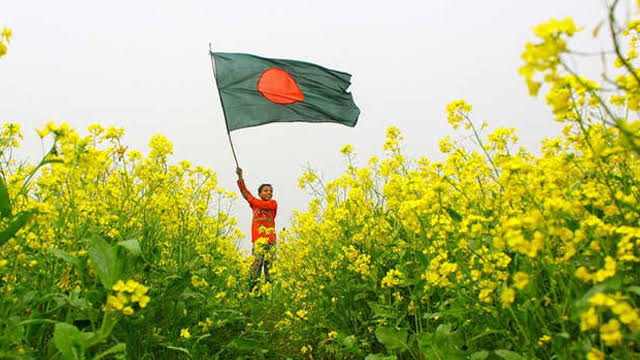 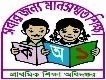 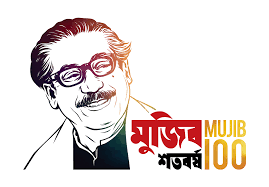 আজকের মাল্টিমিডিয়া ক্লাসে সবাইকে স্বাগত
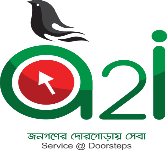 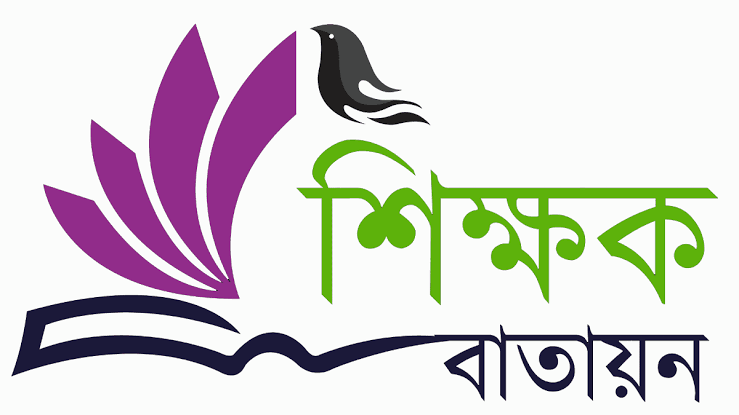 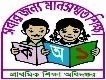 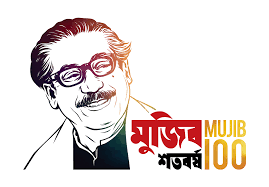 পরিচিতি
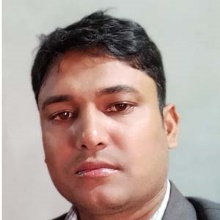 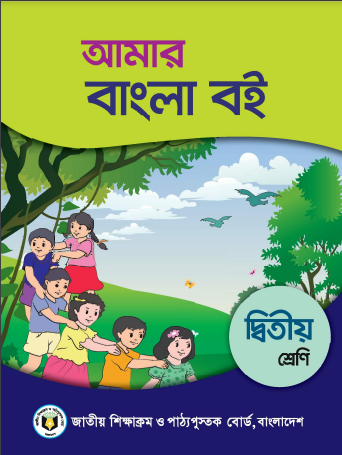 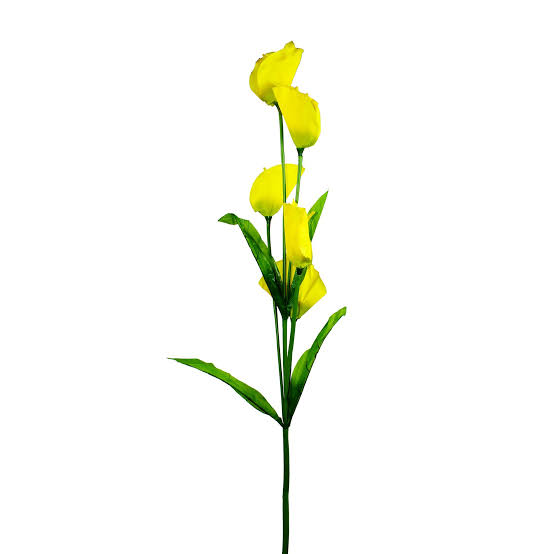 মাহাবুর রহমান 
সহকারী শিক্ষক  
দক্ষিণ হরিরামপুর সরকারি প্রাথমিক বিদ্যালয়।
পার্বতীপুর, দিনাজপুর।
মোবাইলঃ ০১৭২২২৫১৩৬৯
ই-মেইলঃ mahaburict3@gmail.com
‡kÖwY:   দ্বিতীয় 
বিষয়ঃ   evsjv  
পাঠঃ       আমাদের দেশ
পাঠ্যাংশঃ  আমাদের দেশ তারে…………কাজে নাই হেলা।
সময়ঃ      ৪5 মিনিট 
তারিখঃ    ০5/12/২০21 খ্রিঃ
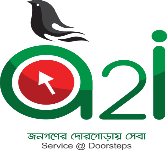 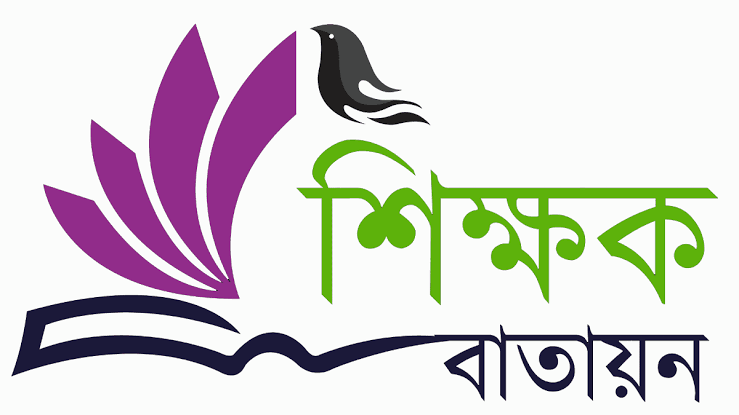 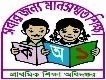 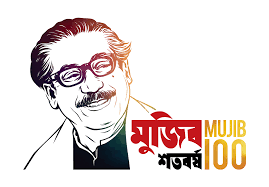 চল আমরা কিছু ছবি দেখি এবং এগুলো নিয়ে একটু চিন্তা করি
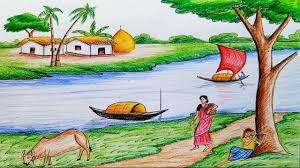 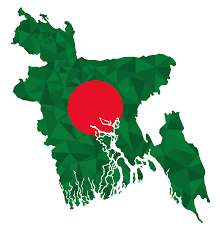 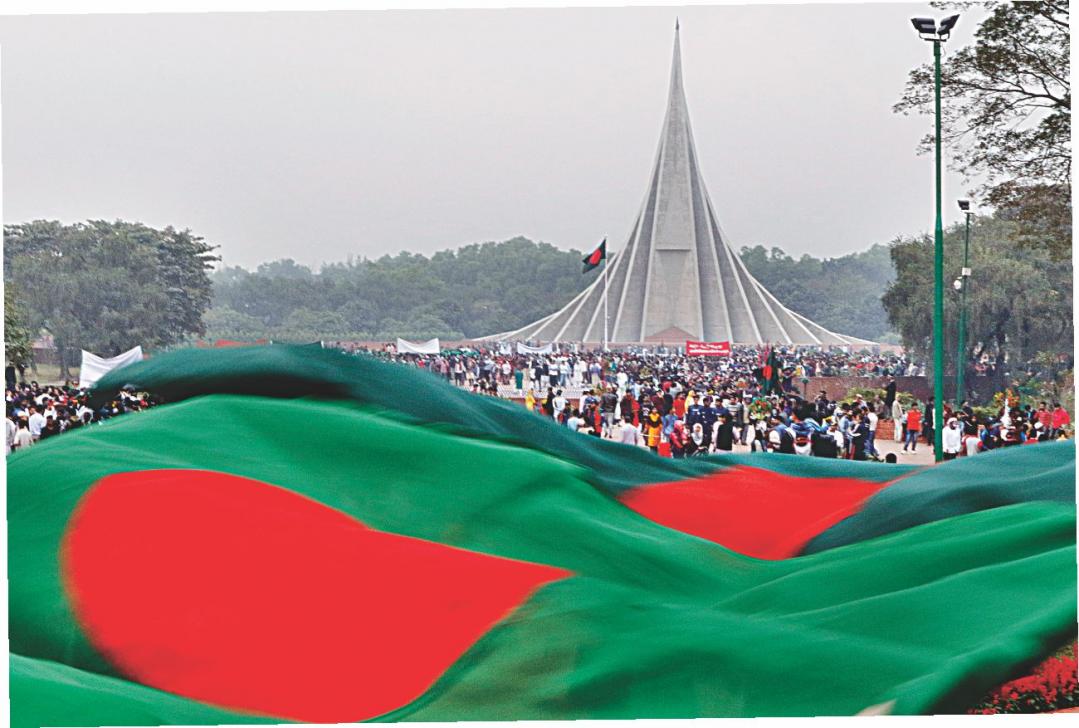 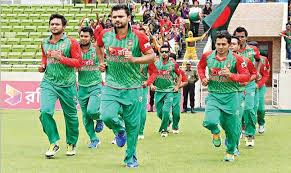 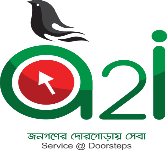 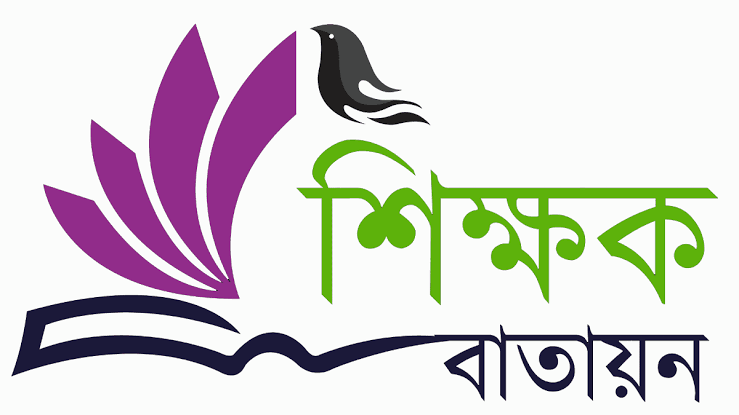 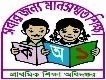 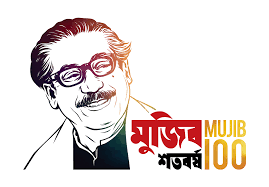 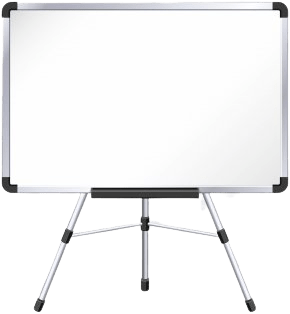 আজকে আমরা পড়ব
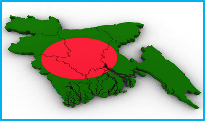 আমাদের দেশ 
আ.ন. ম. বজলুর রশিদ
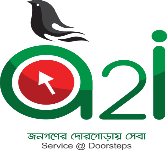 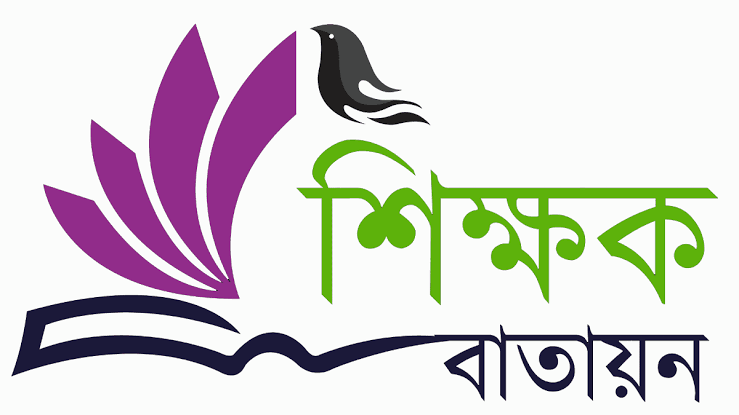 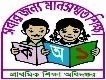 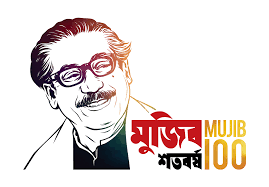 শিখনফল
পাঠ শেষে শিক্ষার্থীরা
শোনা: ২.১.১  কবিতা শুনে বুঝতে পারবে।

বলা : 2.১.2  কবিতার অংশটুকু বলতে পারবে।

পড়া: 2.1.3  কবিতার অংশটুকু আবৃত্তি করতে পারবে।
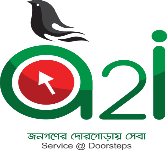 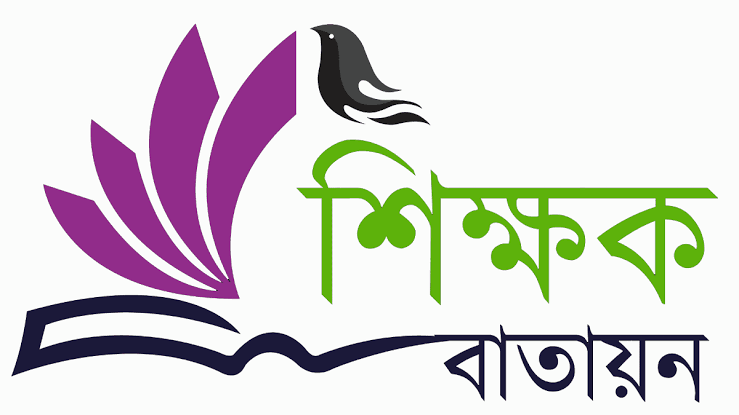 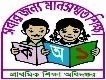 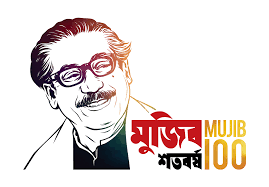 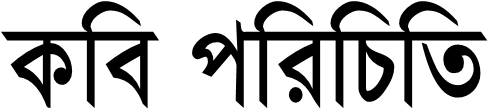 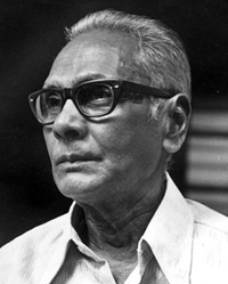 পুরো নাম আবু নয়ীম মুহম্মদ বজলুর রশীদ। ১৯১১ সালের ৮ মে ফরিদপুর জেলায় জন্মগ্রহন করেন। 
বজলুর রশীদ ফরিদপুর জি টি স্কুলে প্রাথমিক শিক্ষা লাভ করেন। ১৯৮৬ সালের ৮ ডিসেম্বর ঢাকায় তাঁর মৃত্য হয়।
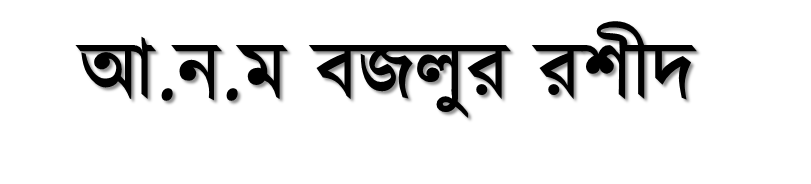 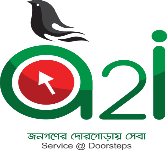 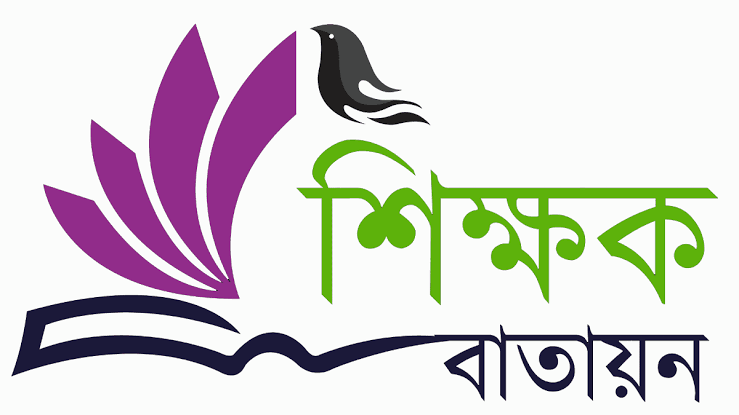 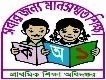 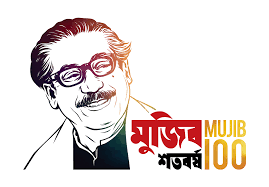 এসো কিছু নতুন শব্দ শিখি
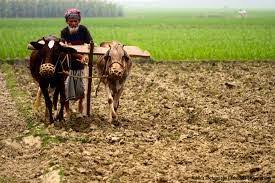 যিনি জমিতে চাষ করেন ।
চাষী
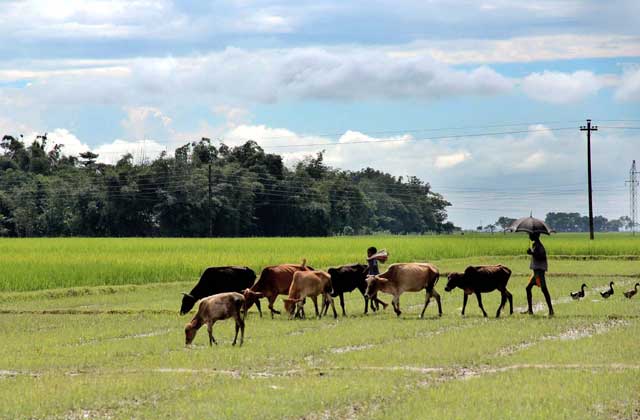 যে মাঠে গরু চড়ায় ।
রাখাল
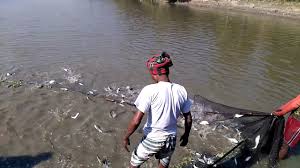 জেলে
যিনি জলে মাছ ধরেন ।
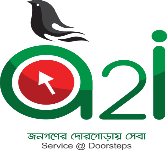 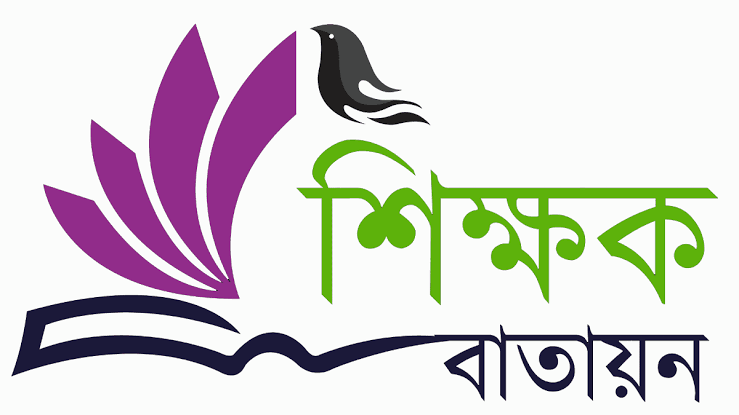 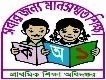 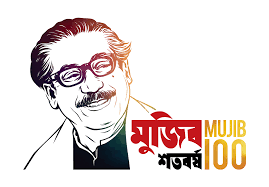 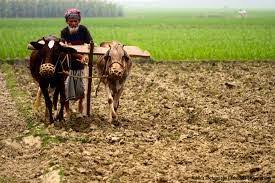 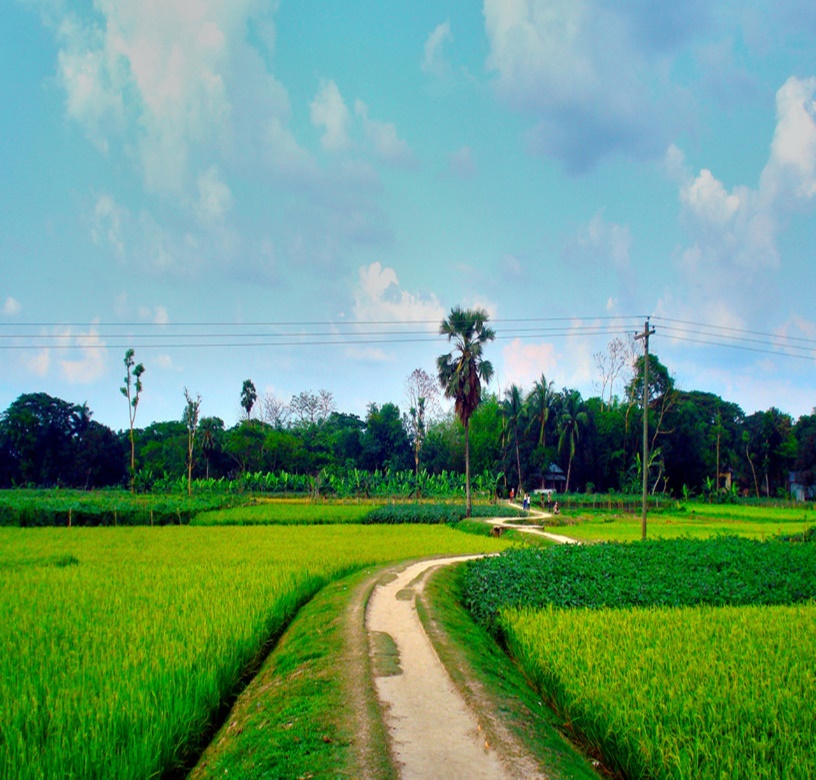 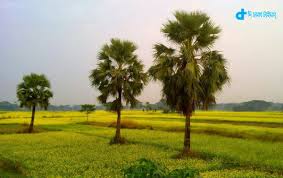 আমাদের দেশ তারে কত ভালোবাসি
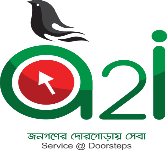 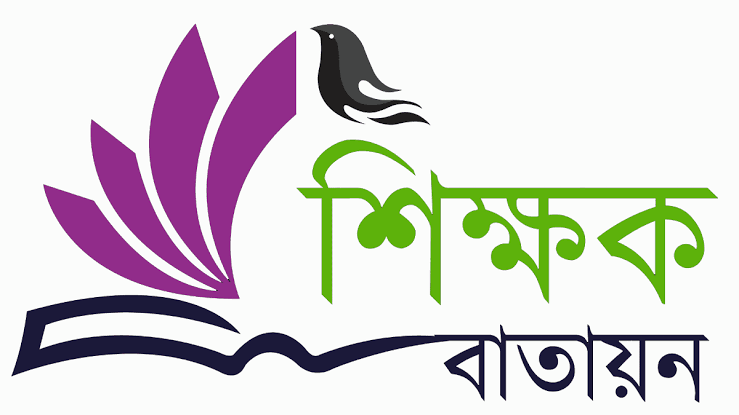 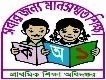 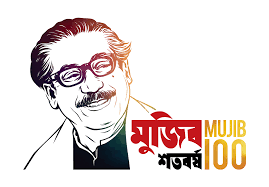 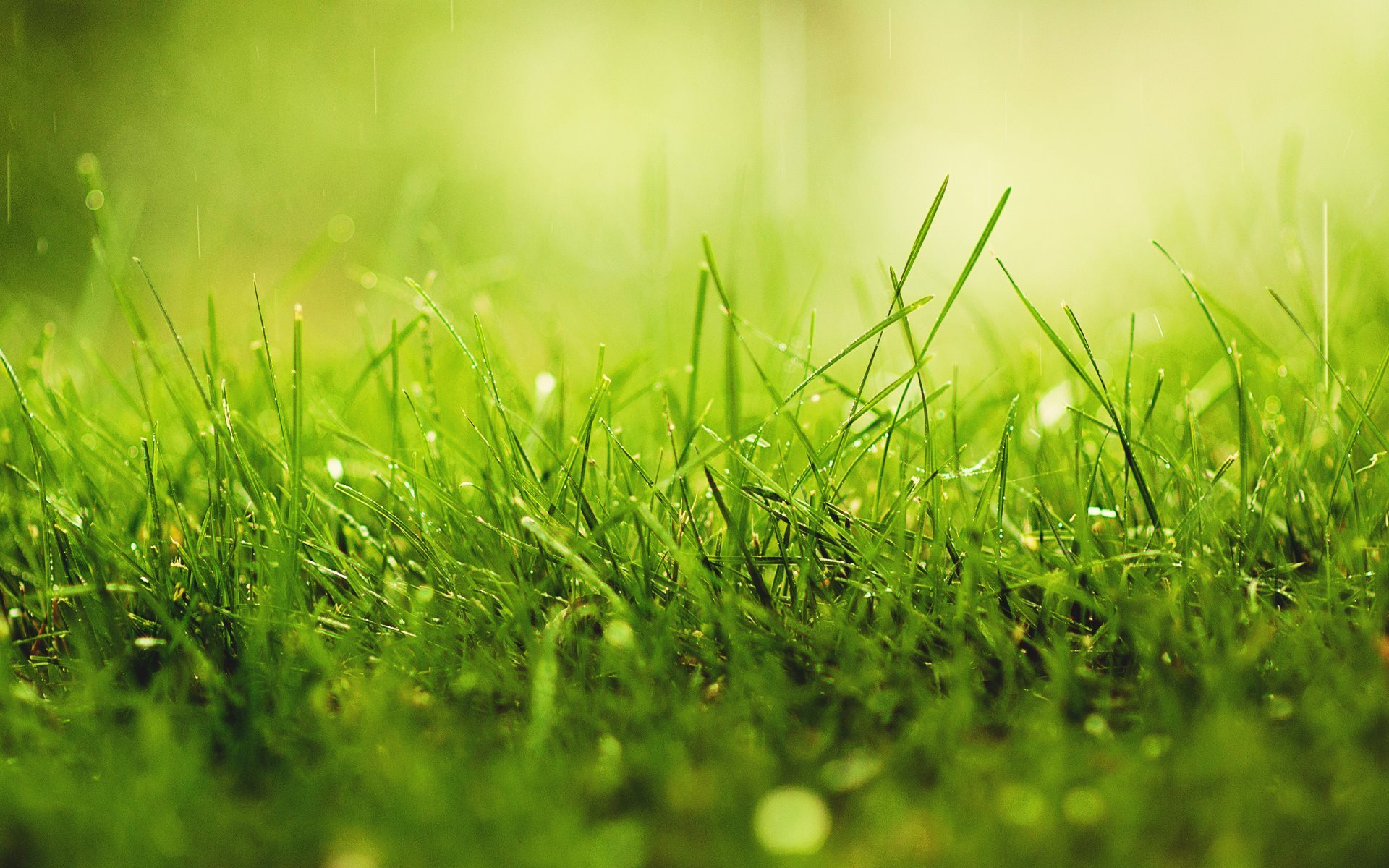 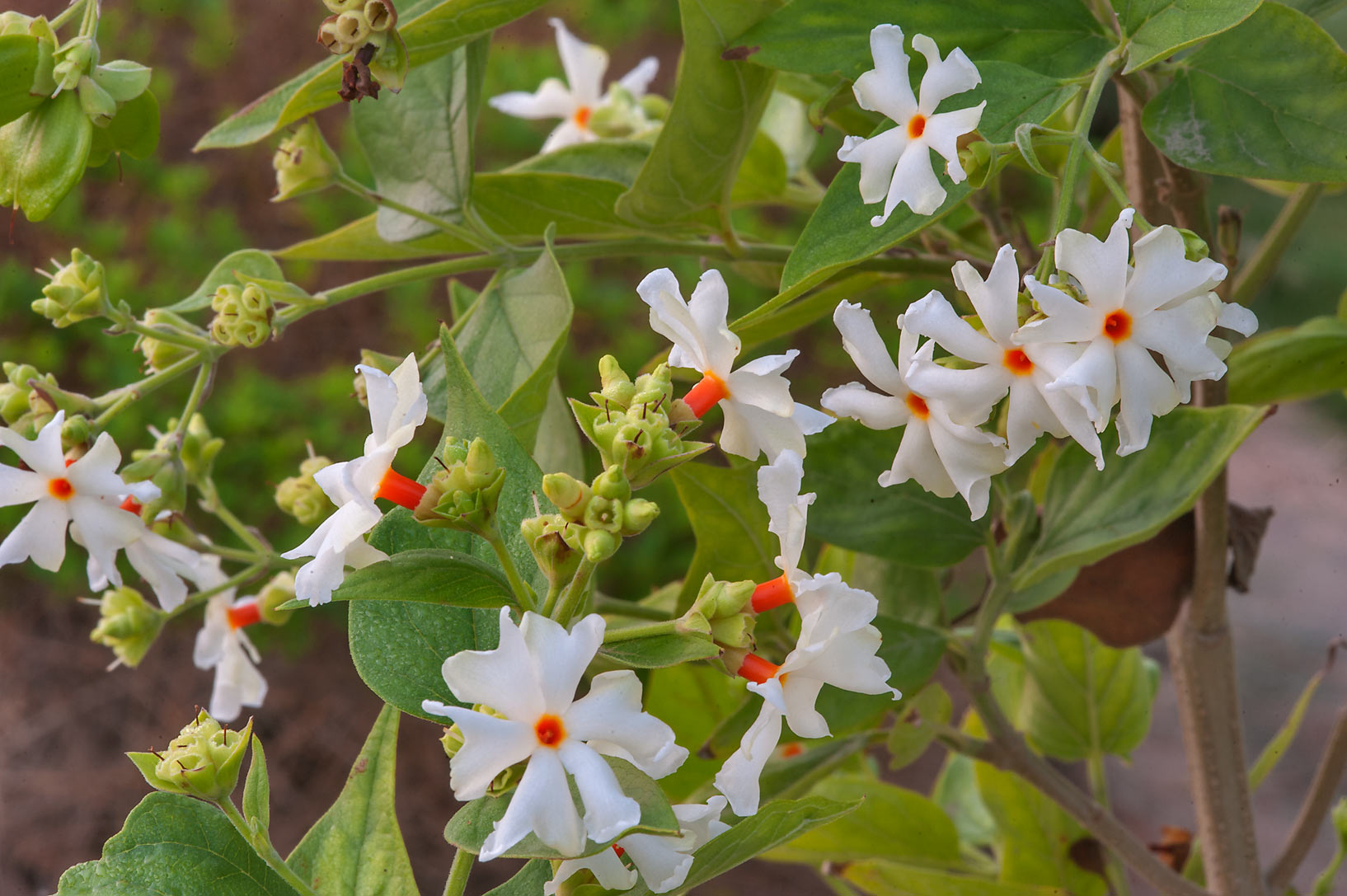 সবুজ ঘাসের বুকে শেফালির হাসি
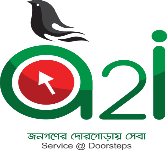 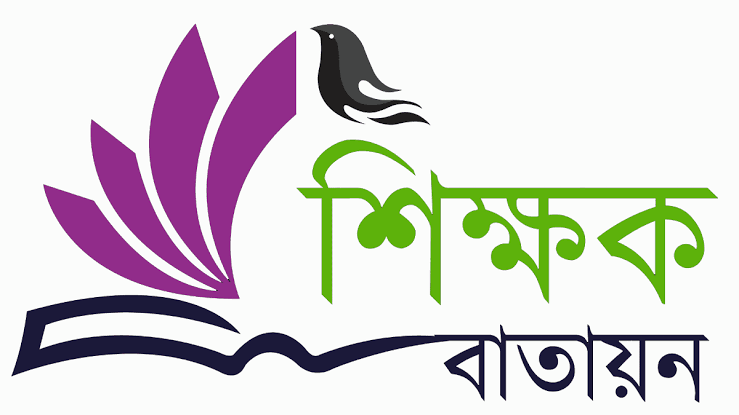 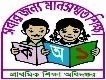 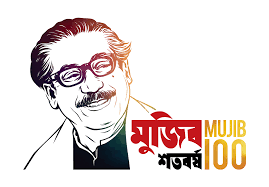 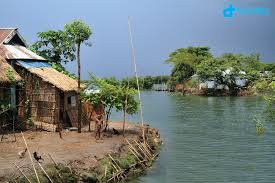 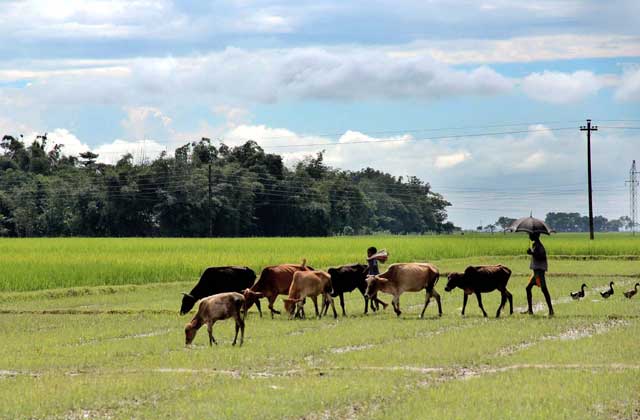 মাঠে মাঠে চরে গরু নদী বয়ে যায়
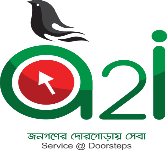 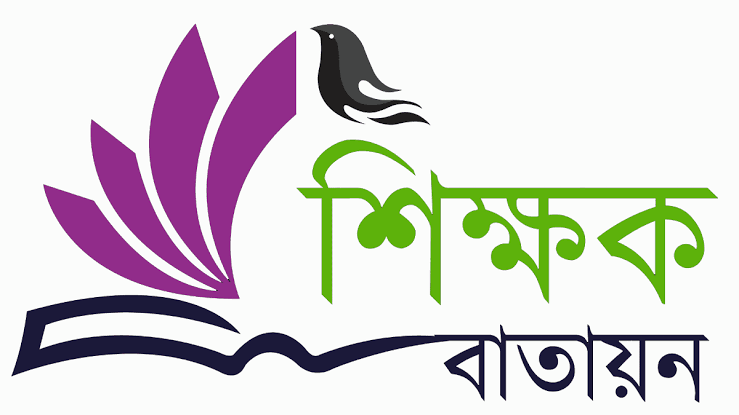 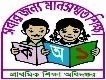 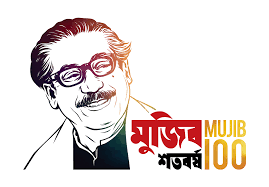 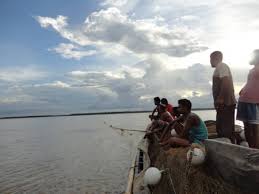 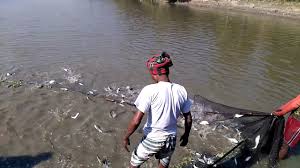 ‡R‡j fvB a‡i gvQ †g‡Ni Qvqvq|
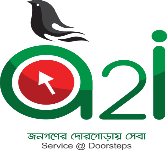 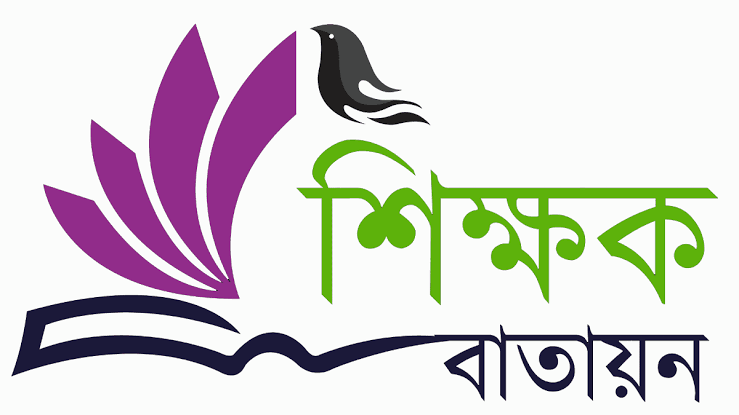 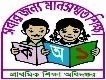 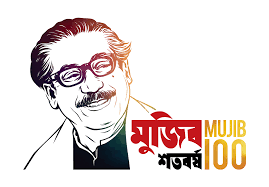 wkÿ‡Ki mv‡_ mi‡e cvV:
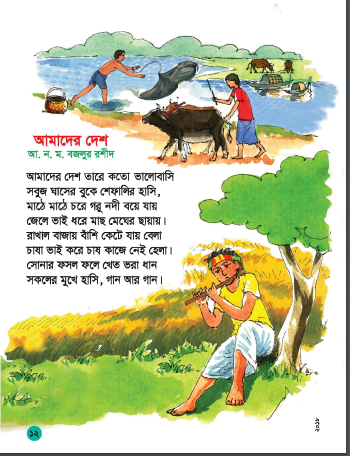 এবার তোমরা সবাই আমার সাথে সাথে কবিতাটি বলবে
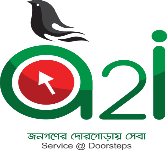 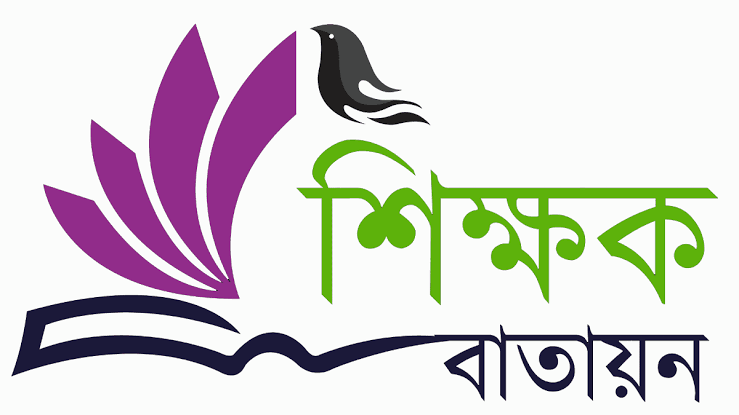 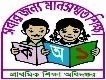 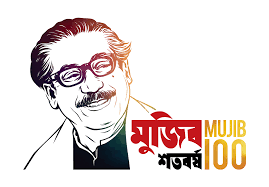 বইয়ের 13 পৃষ্ঠা বের কর
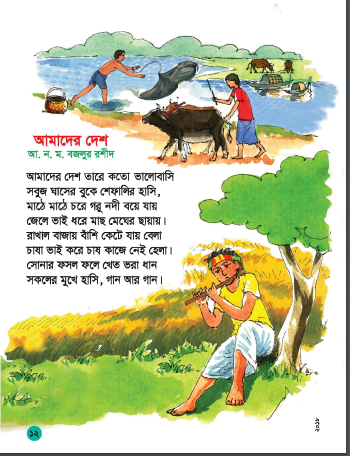 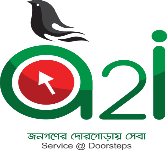 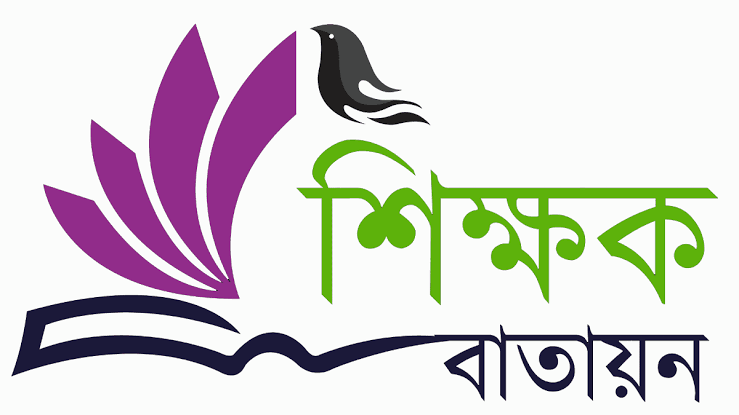 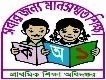 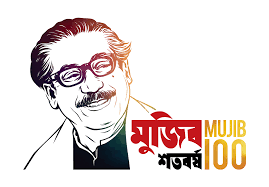 বইয়ের 13 পৃষ্ঠা বের কর
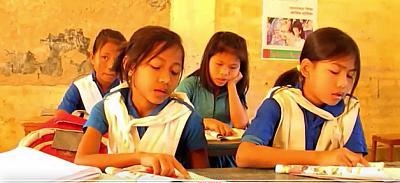 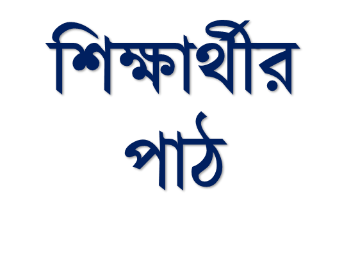 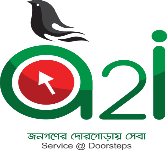 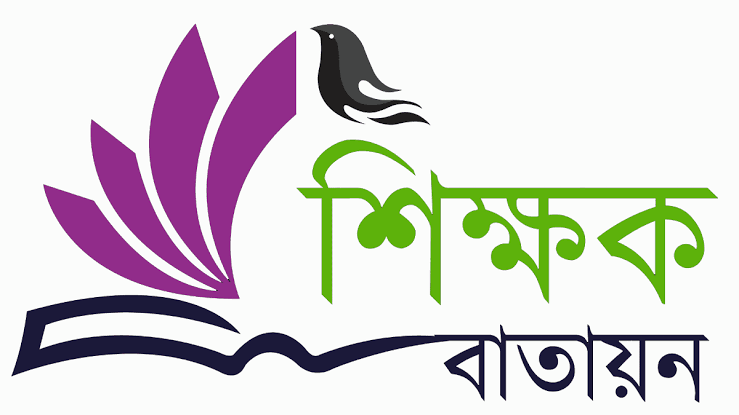 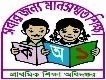 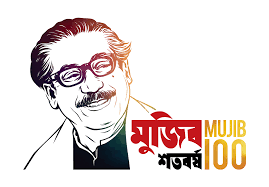 ছবি দেখি ও কে কি করে আলোচনা করে লিখি।
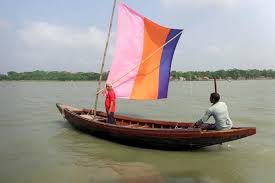 …………..……নৌকা চালান
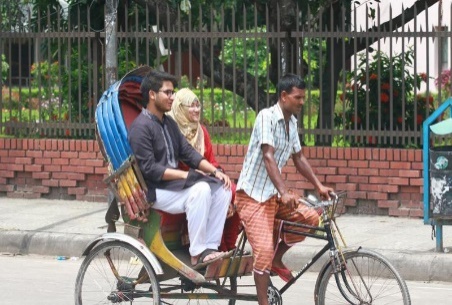 ………………রিকশা চালান
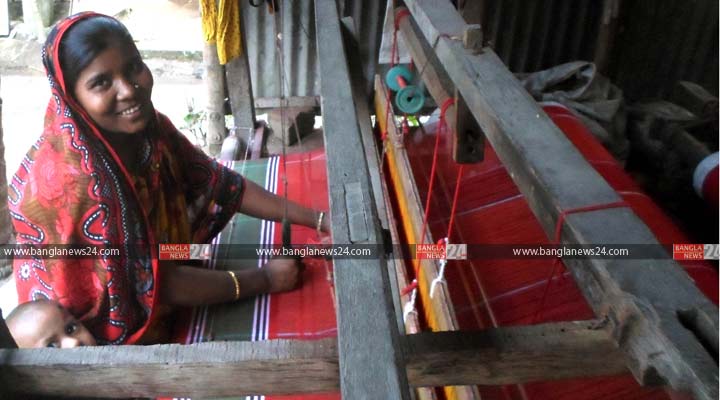 ….………কাপড় তৈরি করেন
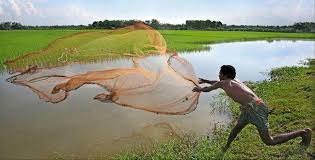 …………………মাছ ধরেন
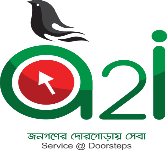 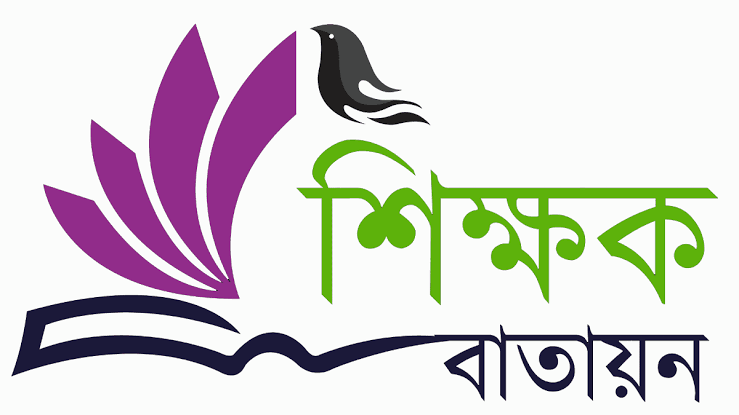 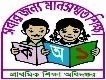 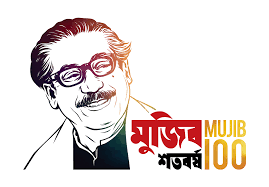 ঘরের ভেতরের শব্দগুলো খালি জায়গায় বসিয়ে বাক্য তৈরি করি
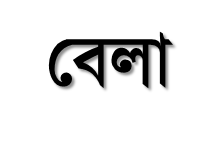 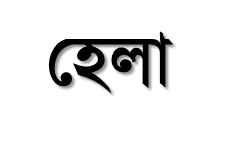 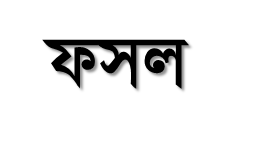 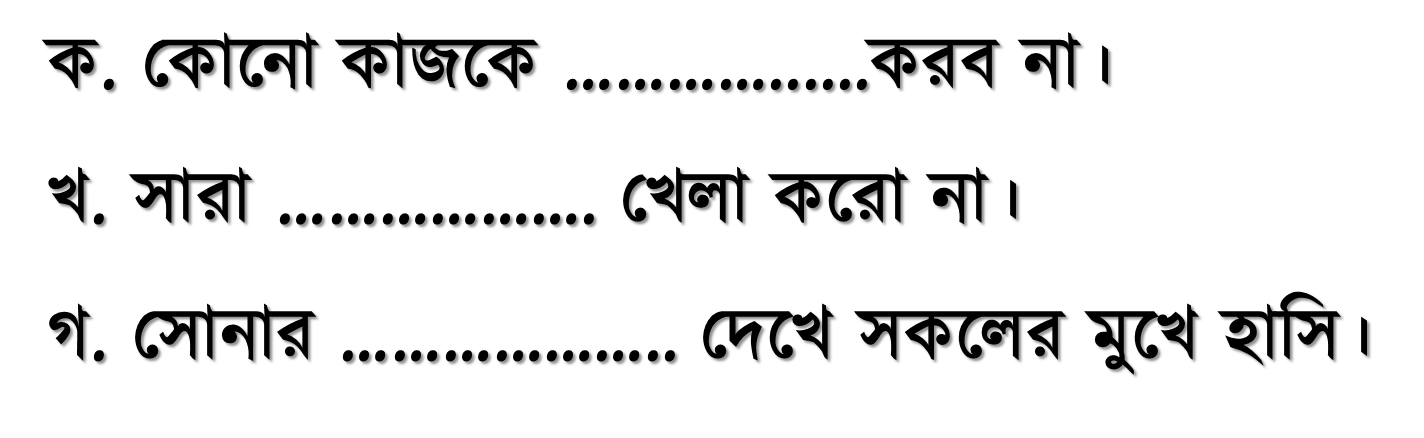 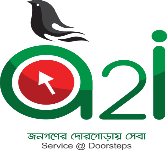 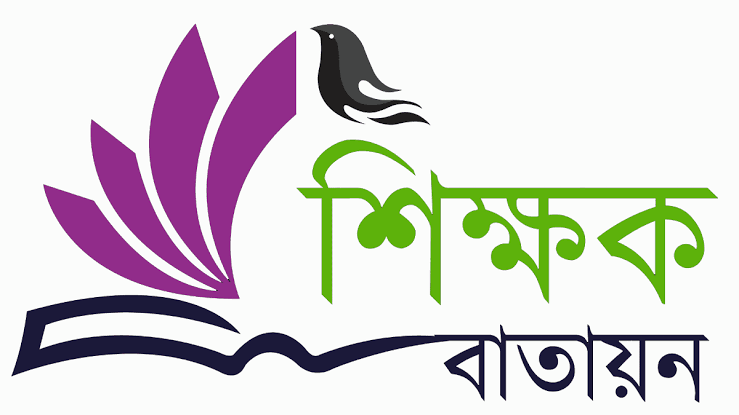 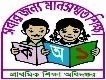 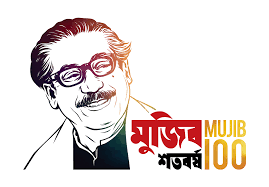 মূল্যায়ন
১। কবিতা ও কবির নাম বলি ও লিখি?

২। গরু কোথায় চরে ঘাস খায়?

৩। মাছ ধরে কারা?
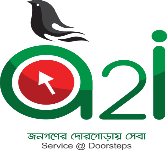 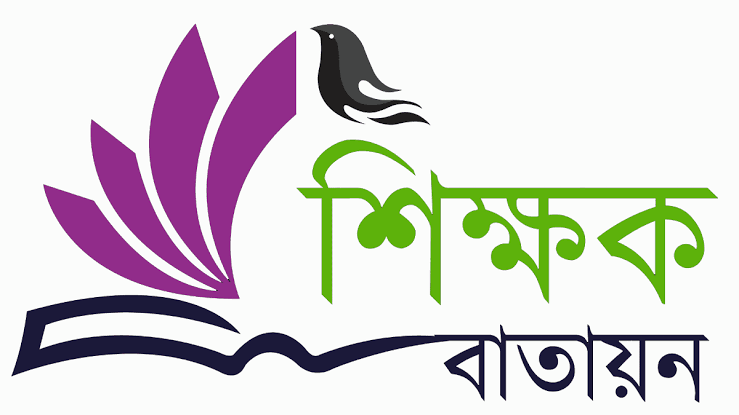 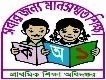 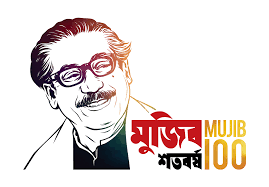 বাড়ির কাজ
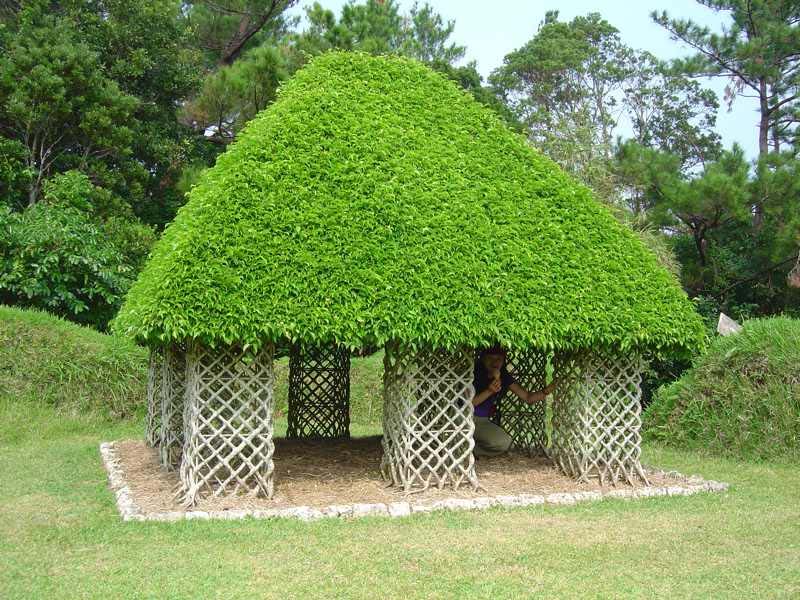 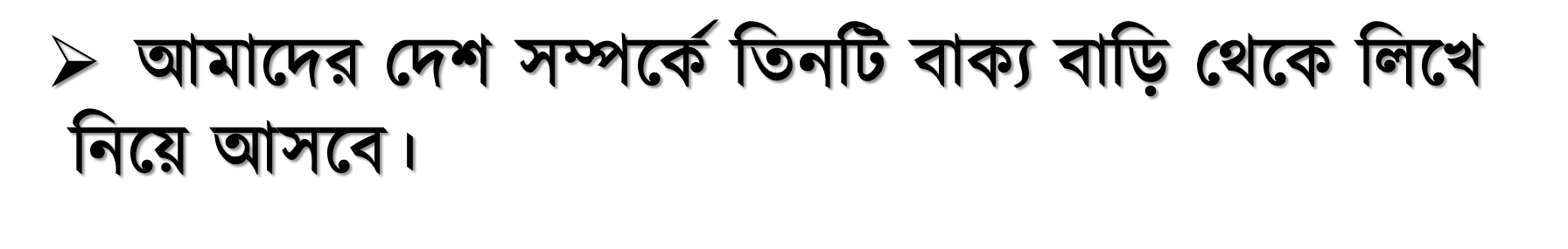 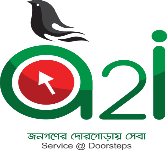 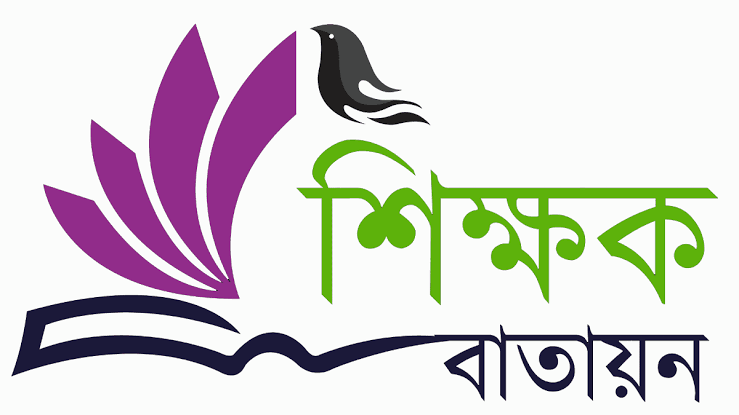 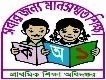 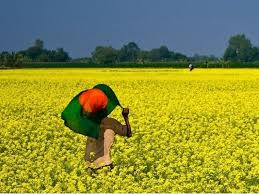 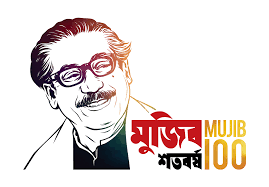 সাথে থাকার জন্য অসংখ্য ধন্যবাদ
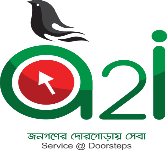 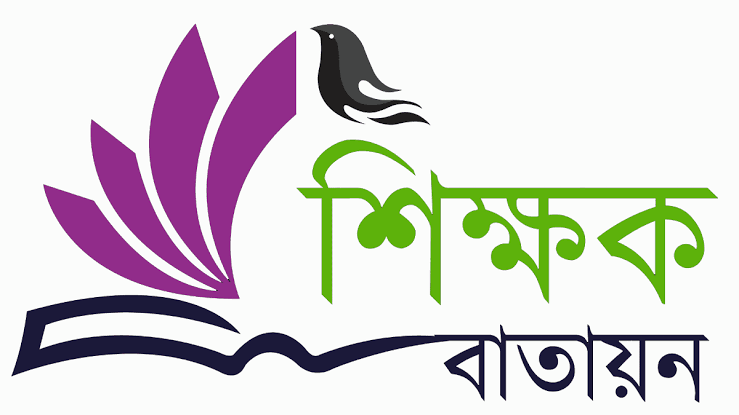